Geometry Unit 5
The Isosceles Triangle Theorems
The Isosceles Triangle Theorems
Content Objective: Students will be able to solve problems and proofs involving isosceles triangles.


Language Objective: Students will be able to write equations for isosceles triangles, solving for variables.
Isosceles Triangles
An Isosceles Triangle has the following properties
2 Congruent Sides (known as the legs)
1 Side with its own measure (known as the base)
 The angle included between the legs is known as the vertex angle
Angles  connected to the base are known as the base angles
Vertex Angle
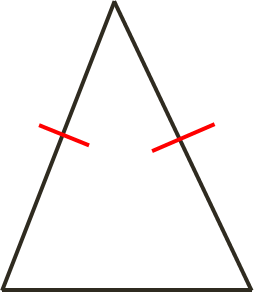 Leg
Leg
Base Angles
Base
Theorem 4-1
A
C
D
B
Example : Complete this Proof
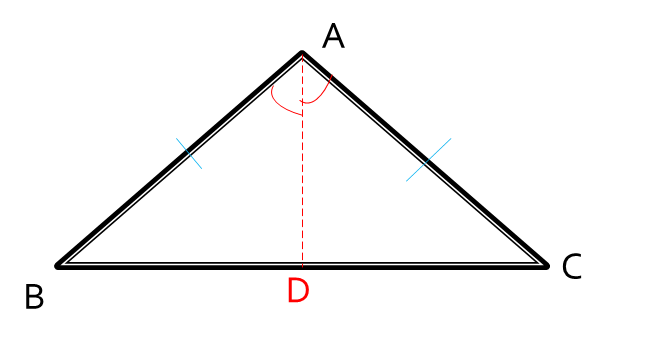 With this setup, we can prove this theorem in the following way:
Statements	  ________	_______     Reasons
1. Given
2.  Each angle has unique bisector
3. Def. Angle Bisector
4. Reflexive Property
5. SAS Postulate
6. CPCTC
Theorem 4-1: The Corollaries
Theorem 4-2
A
C
D
B
Example : Complete this Proof
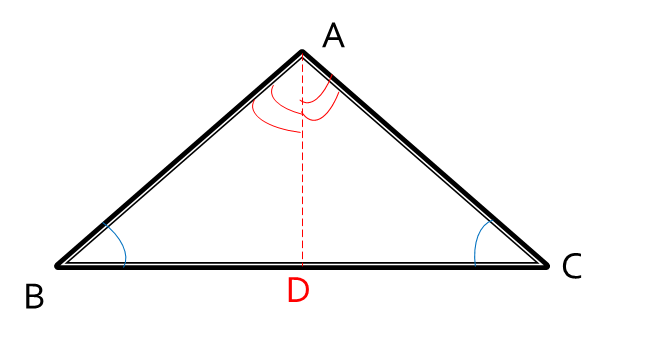 With this setup, we can prove this theorem in the following way:
Statements	  ________	_______     Reasons
1. Given
2.  Each angle has a unique bisector
3. Def. of Perp. Lines
4. Reflexive Property
5. AAS Theorem
6. CPCTC
Theorem 4-2: The Corollaries
Theorem 4-2 produces 1 Corollary:
Corollary: An equiangular triangle is also equilateral.

But enough about proofs…

Now that we know some properties of  Isosceles triangles, we can use this knowledge to solve for variable in them.
Examples with Isosceles Triangles
Solve for the value of x.




Using Theorem 4-1, we can say that the third angle in this triangle has measure ____.
With that, we can make an equation and solve:
Examples with Isosceles Triangles
Solve for the value of x.





Using Theorem 4-2, we can set the sides opposite our congruent angles equal to each other, making the following equation:
16